Cracker Barrel On ITFun Stuff
Adam Malsack Lake Arrowhead Campground
Ben Stefan
Grand Valley Campground
What’s Your Biggest Technology Challenge?
Technology & Camping
Nearly all campers (97 percent) state that they bring some type of technology with them while camping.

27% of millennials and 25% percent Gen X campers say sharing camping experiences through social media is important
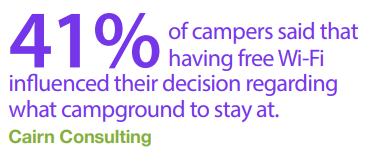 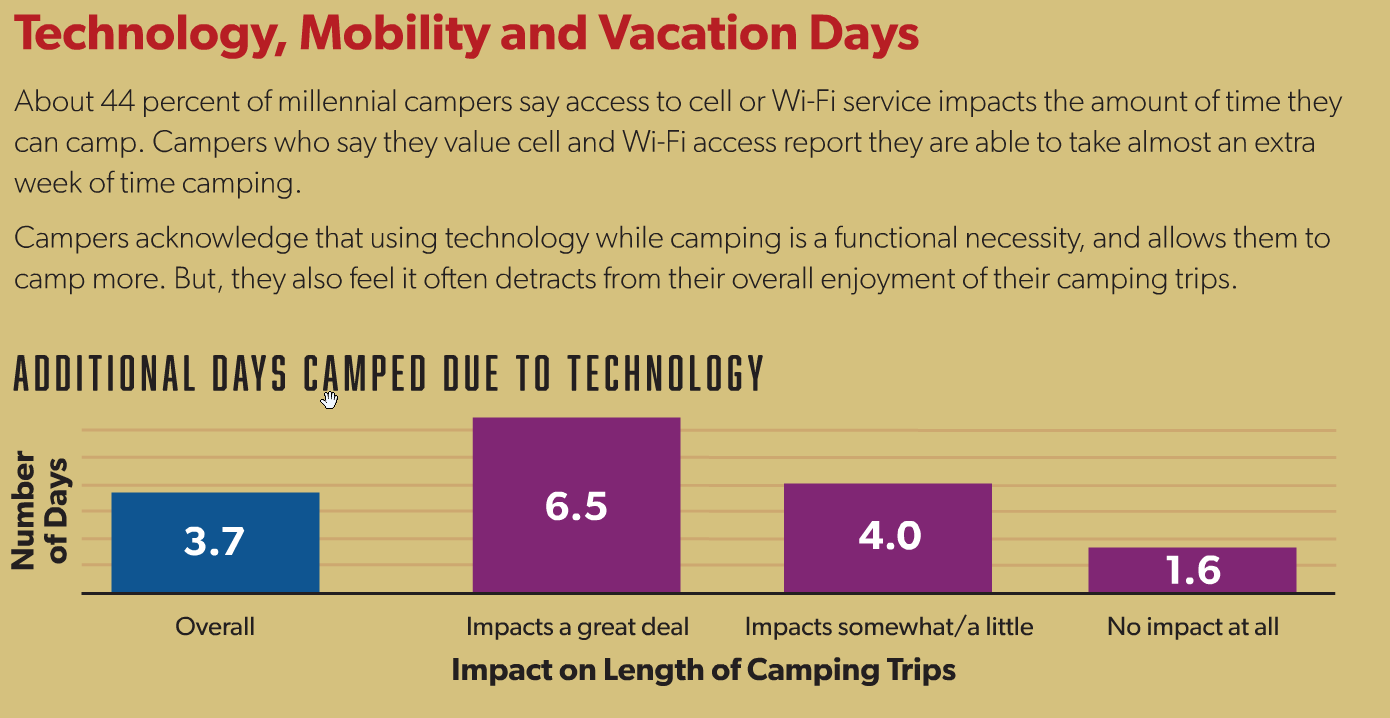 Smartphones are gaining in popularity, while the use of laptops, tablets and GPS devices are waning.
https://koa.com/north-american-camping-report/
Campground Internet
Fiber
DSL
WISP
Satellite
Cellular
Wi-Fi
Free vs Paid
Coverage
Filtering for Security & Bandwidth Savings
Client Throttling 
Acceptance Page with Terms of Use
Networking & Security
Server Rack
Routers
Switches
UPS
Security 
Internet Connection Sharing
PCI Compliance
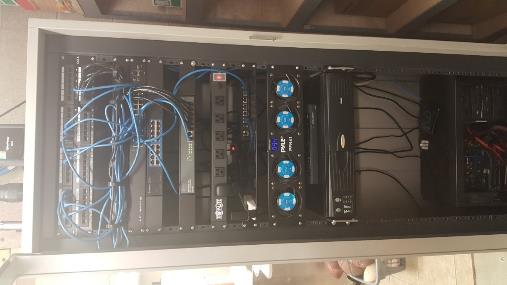 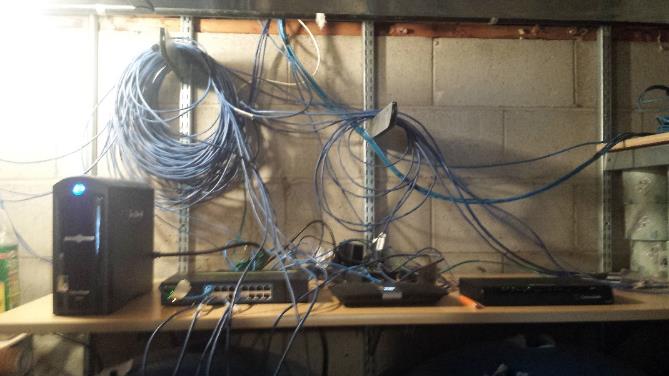 Security Cameras
Types of Cameras
Remote Access
Alerting
Camera Locations
Pool
Pond
Gate\Entrance
Other Buildings
Playground
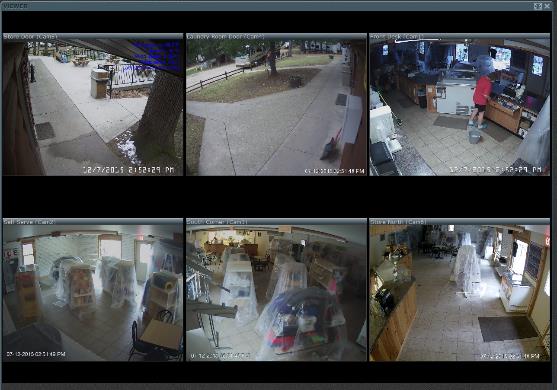 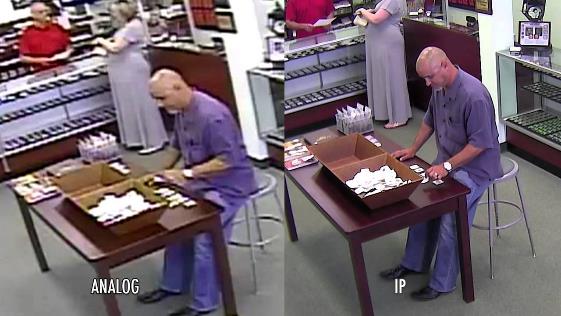 Store Technologies
Point of Sale
ATM
Phone Systems
Backups
Printers & Copiers
Software
Credit Cards
Digital Signage
Computers
Websites
Accessibility/ADA
Secure - Https://
Analytics
Mobile Friendly
Easy to Update
Smart Home  Campground
Temperature Monitoring
Thermostats
Switches
Lights
Locks
Outlets\Power Strips
Tech Toys
Drones
Tile
Smart Watch
Power Packs
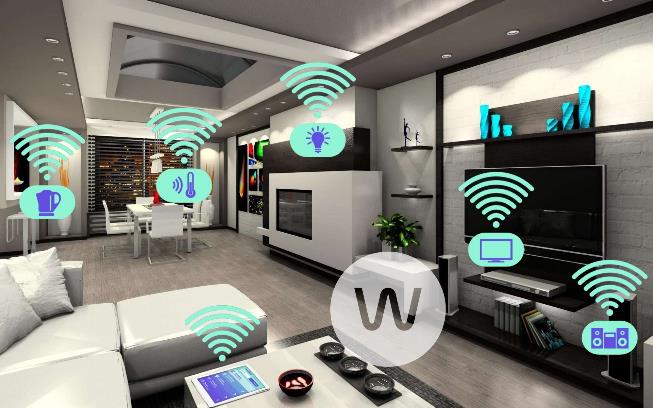